Cells
Supernatants
(A)
Marker
24 h
24 h
48 h
48 h
60 h
60 h
(kDa)
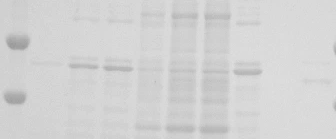 50
37
(B)
(kDa)
Dg-APMAP-his
(44 kDa)
Dg-APMAP-his
(44 kDa)
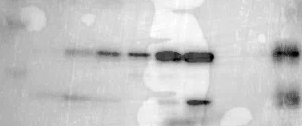 50
37
Supplementary figure 1.
(A)
1212 bp
85 bp
499 bp
756 bp
Dg-APMAP-his
Dg-APMAP-N-his
Dg-APMAP-C-his
Dg-APMAP-N2-his
Dg-APMAP-D-his
Dg-APMAP-C2-his
Strictosidine synthase Domain
(B)
Dg-APMAP-Ｃ-his cl. 2
Dg-APMAP-N2-his cl. 2
Dg-APMAP-N2-his cl. 1
Dg-APMAP-Ｃ-his cl. 1
Dg-APMAP-D-his
Dg-APMAP-C2-his
(kDa)
Dg-APMAP-N-his
37
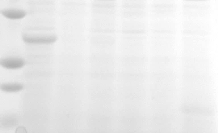 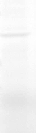 Marker
Dg-APMAP-N-his
(28.9 kDa)
25
Supplementary figure 2.
N.S.
Supplementary figure 3.
100
80
100
60
80
Survival rate (%)
40
60
Survival rate (%)
Survival rate (%)
20
40
Unimmunized
PBS
0
20
0
1
2
3
4
5
6
7
Days post-feeding
0
0
1
2
3
4
5
6
7
0
1
2
3
4
5
6
7
Days post-feeding
Days post-feeding
(B)
(A)
Adults
Total
p = 0.815
p = 0.868
Unimmunized
PBS
(C)
Nymphs
100
80
p = 0.884
60
40
20
Unimmunized
PBS
0
Supplementary figure 4.
Supplementary table 1. Gene expression profiles of a Dermanyssus gallinae adipocyte plasma membrane-associated protein-like molecule (Dg-APMAP)
Indicated data were adapted from the data of RNA-seq analysis [12].
FPKM: Fragment per kilobase of exon per million mapped reads.
The motifs/domains were predicted using the InterProScan program v5.32-71.0.
FDR: False discovery rate.
Supplementary table 2. Summary of the survival rates of PRMs fed on the plasmas derived from unimmunized and PBS-immunized chickens (Total)
Supplementary table 3. Summary of the survival rates of PRMs fed on the plasmas derived from unimmunized and PBS-immunized chickens (Adults)
Supplementary table 4. Summary of the survival rates of PRMs fed on the plasmas derived from unimmunized and PBS-immunized chickens (Nymphs)